A CHOICE FROM THREE TOPICS BY A LIFELONG ENTHUSIAST IN ENGLISH
PhDr. Kateřina Tomková, Ph.D. – Owner of the TomCat Playgroup
Lecturer at Depts. of English and American Studies at the Faculties of Art and Education
1
TomkováMjUNI2023
Please vote for the topic you do NOT wish to hear about:
a) 
Bilingualism at the TomCat Playgroup
b) 
English or Czenglish Pronunciation 
aneb 
Anglická výslovnost pro nadšence i profesionály
c) 
English in song lyrics
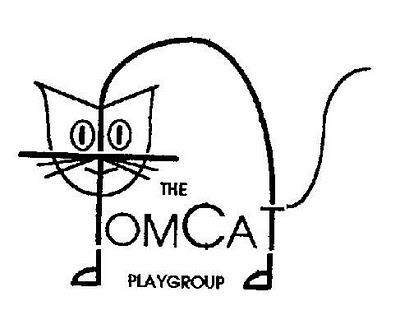 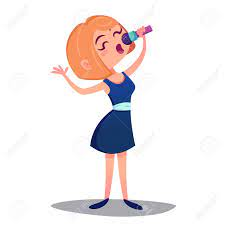 2
a) Bilingualism at the TomCat Playgroup
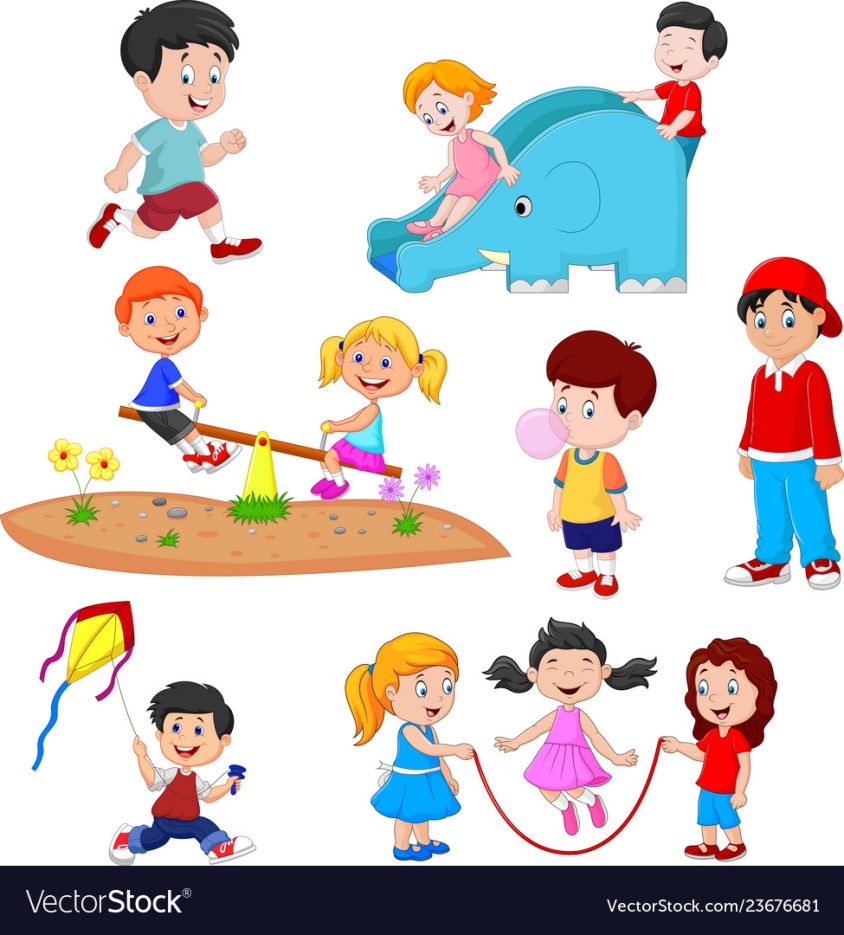 Priorities:

1 Safety & Security
2 Politeness, Manners
3 English

All was facilitated by hierarchy.
3
b) English or Czenglish Pronunciation aneb Anglická výslovnost pro nadšence i profesionály
Meant for students, teachers, scholars, researchers, business people, artists and anyone else striving for comfortable intelligibility communicating in English. 
Lists common pronunciation errors and ways to avoid them.
Stresses the importance of suprasegmental features.
4
Pronunciation charts of RP (GB) and GenAm
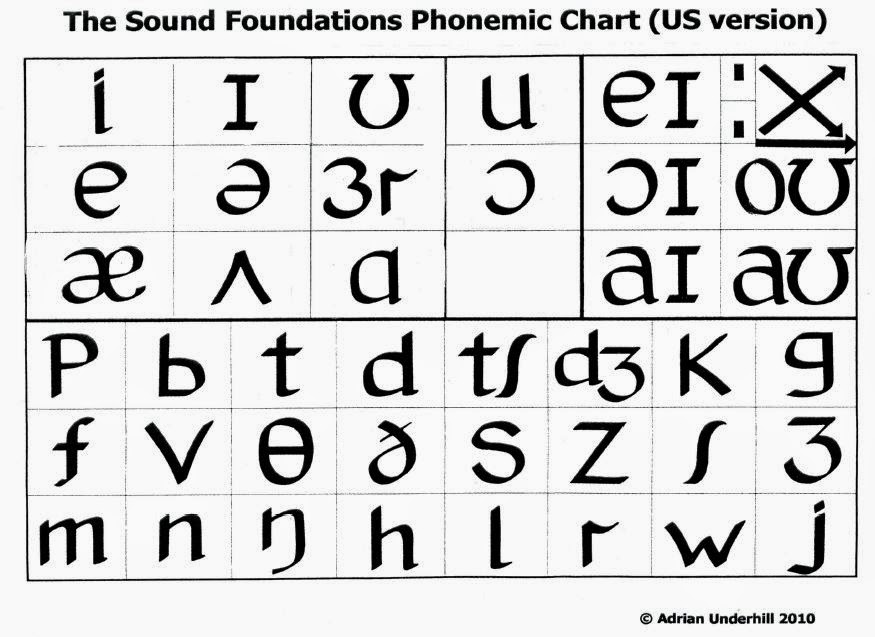 5
5 features of English pronunciation that make the difference between harshly foreign and more authentic accents:
1 STRESS (2 ASSOCIATED ASPIRATION OF /p/, /t/, /k/)
3 REDUCTIONS
4 VOICING
5 LINKING / LIAISON

I organized events in a hotel. A unique performance. Camden Town. My name‘s Tom.
6
Recurrent pronunciation errors at bachelor and master defences
Segmental: th voiced: the other x the udder 
                    th voiceless: thousand, mythical
                    open ash: static, chapter, Germanic, classified,
                    pragmatic

Liaison: in terms_ of_ importance, of_ other_ elements, 
               impressive_ accomplishment, co’mmunicative_ goal
7
Recurrent pronunciation errors 2
Misplaced stresses: ‘admirable, characte‘ristic, co’mmunicate, con‘sider, con’tinue, con‘tribute, con‘vincing, hi‘storical, intelligi’bility, it‘self, par‘ticular, per ‘cent, persu‘asive, phe‘nomenon, suc‘cessful 

Mispronounced names: Grice, Trudgill, Deborah, Sarah, Noah
8
Recurrent pronunciation errors 3
Mispronounced words: ambi’guity, to ‘analyse, a’nonymous, s/he ‘analyses, a’nalysis sg., a’nalyses pl., basic, change, com‘pose, com’ponent, con‘sist, cri’terion, de‘cisive, de‘cision, de‘termine, di’mension, di’ploma, e’xamine, focus, half, hy’pothesis sg., hy’potheses pl.,  insist, le‘gitimite, novel, o‘ccur, o‘ccurrence, own, problem, ‘process,  pro’cession, psycho‘logical, their, they´re, theo‘retical, theore’tician, theorist, theory, thesis, theses, u’nanimous
9
c) English in song lyrics
see U3V paper
10
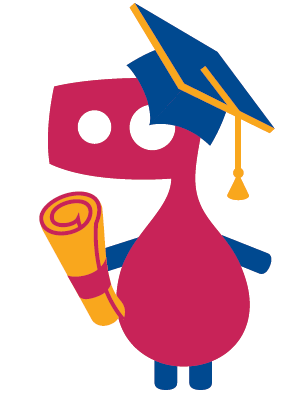 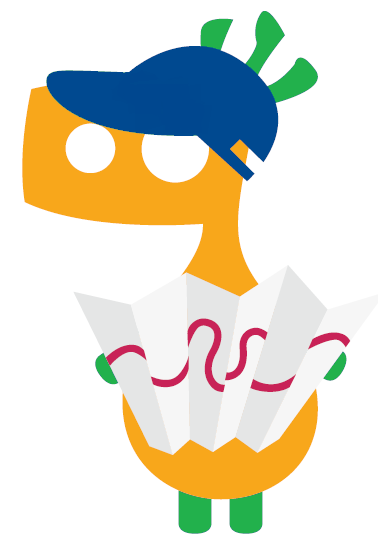 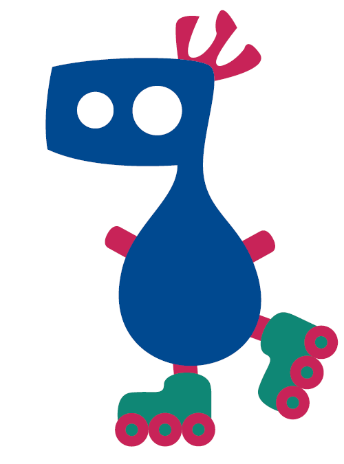 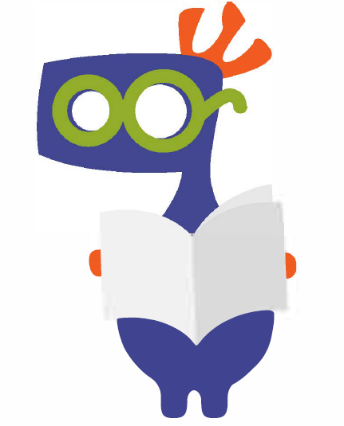 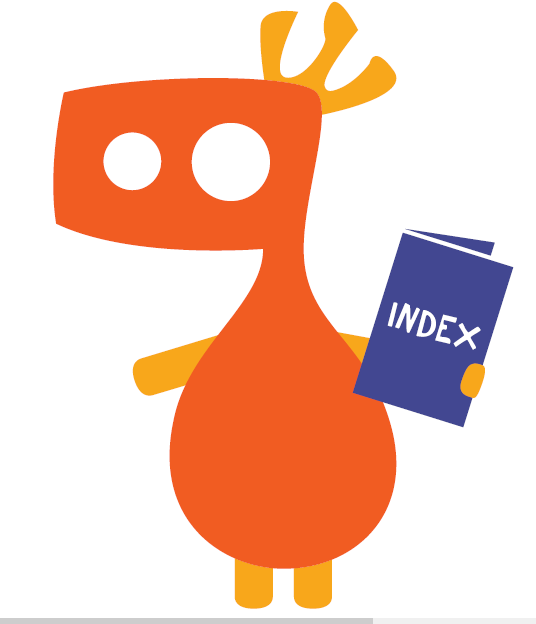 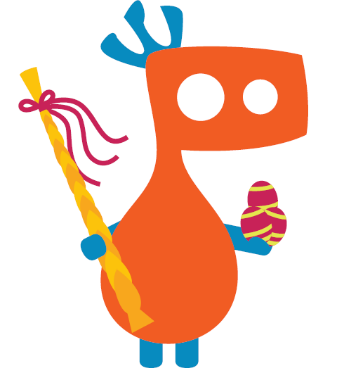 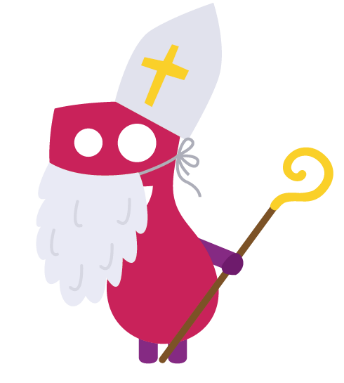 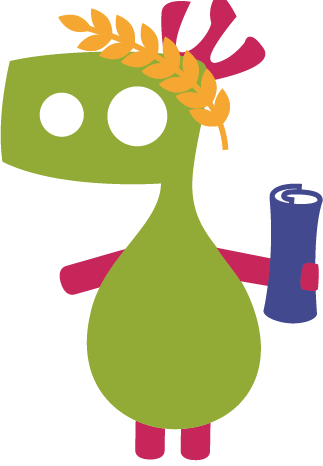 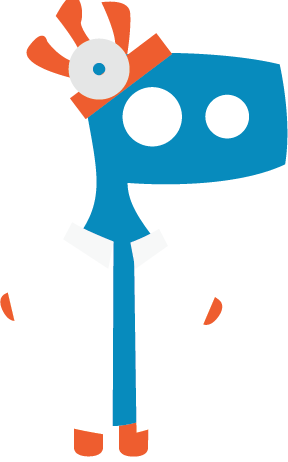 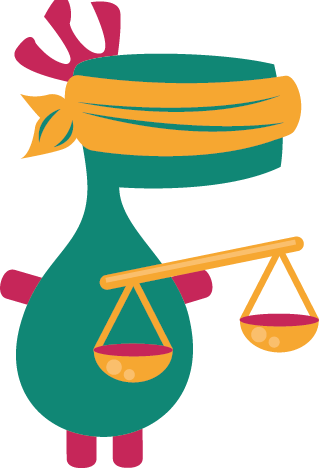 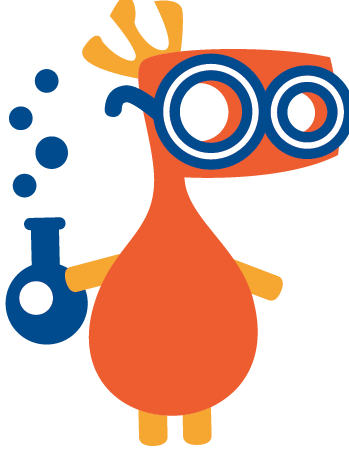 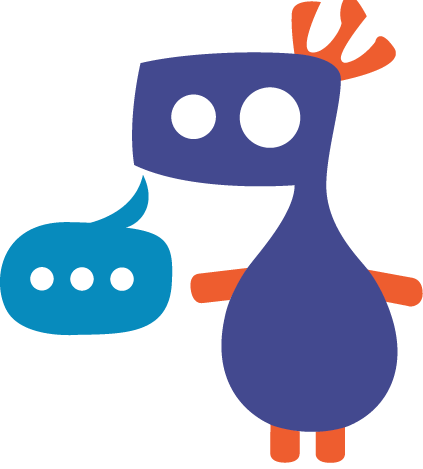 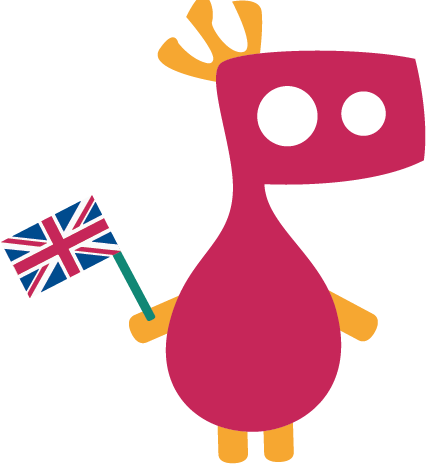 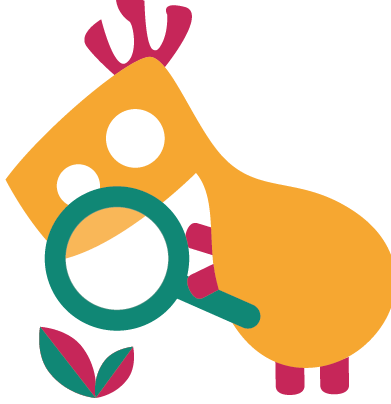 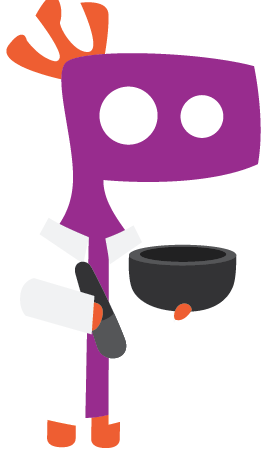 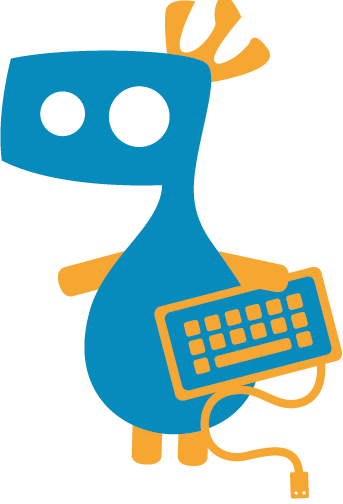 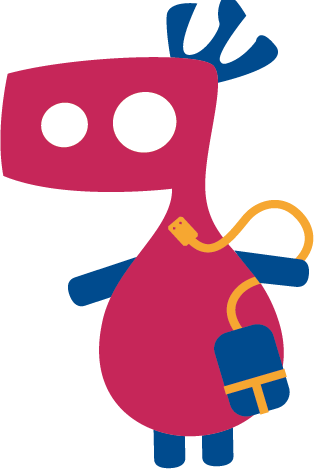 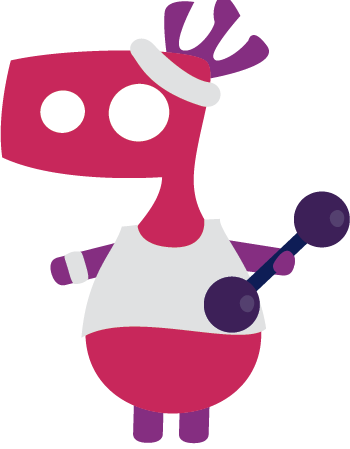 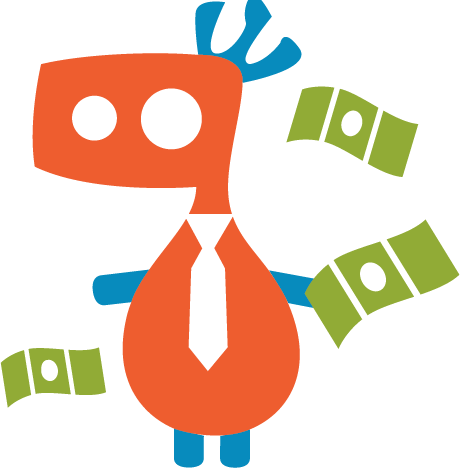 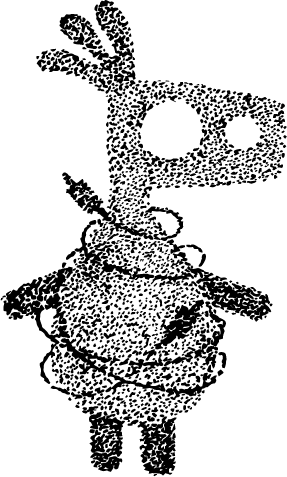 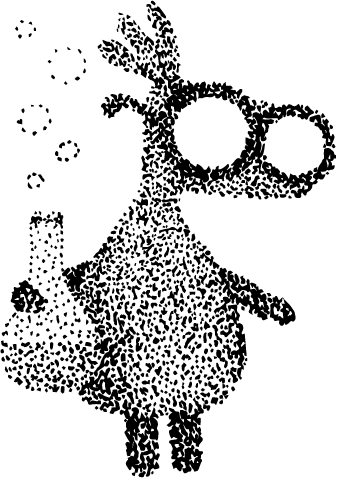 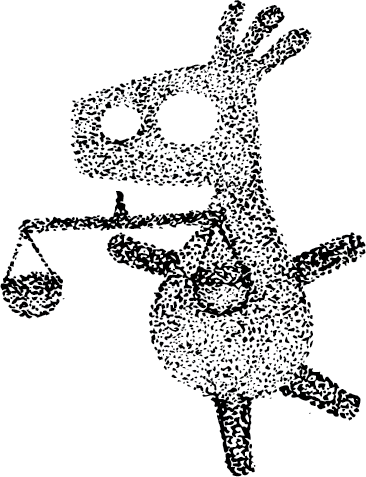 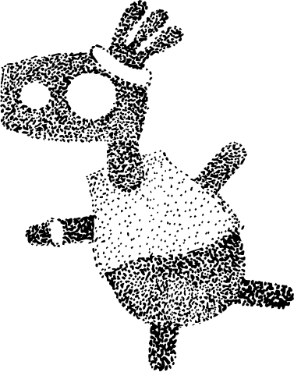 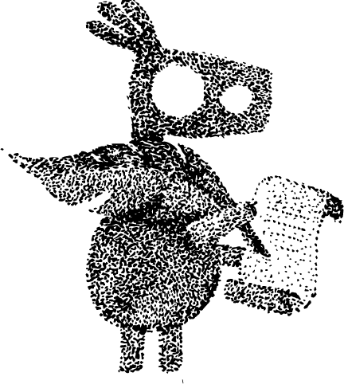 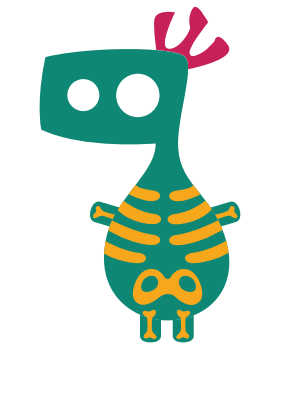 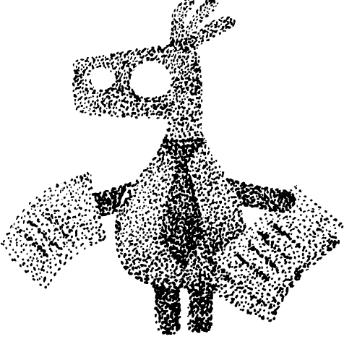 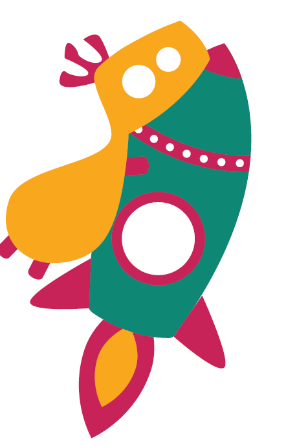 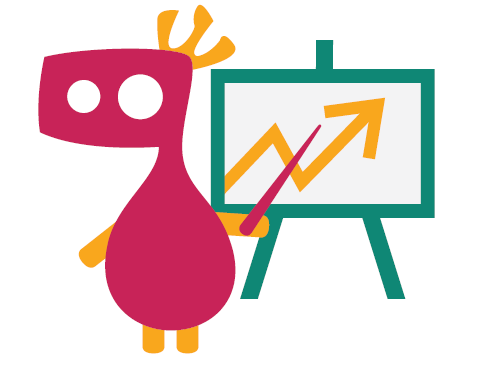 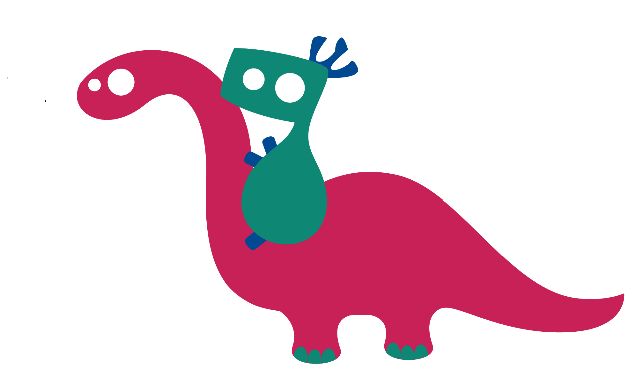 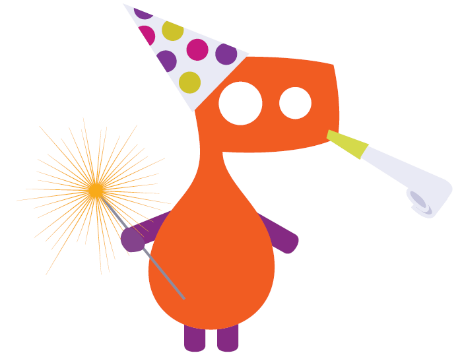 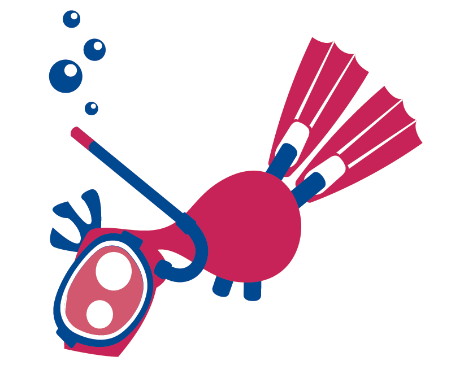 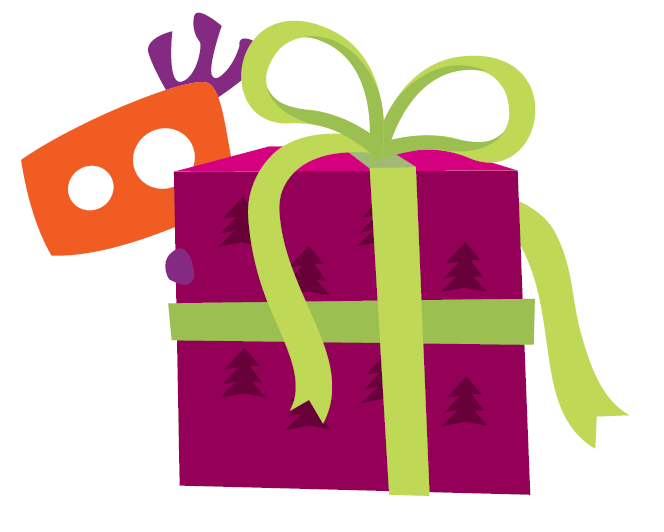 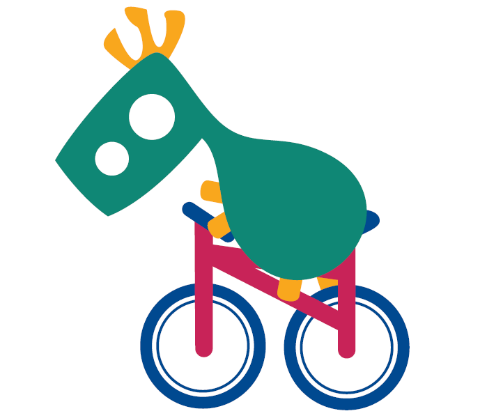 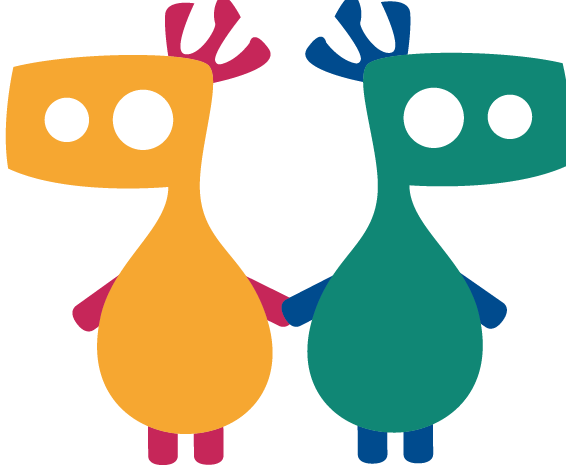 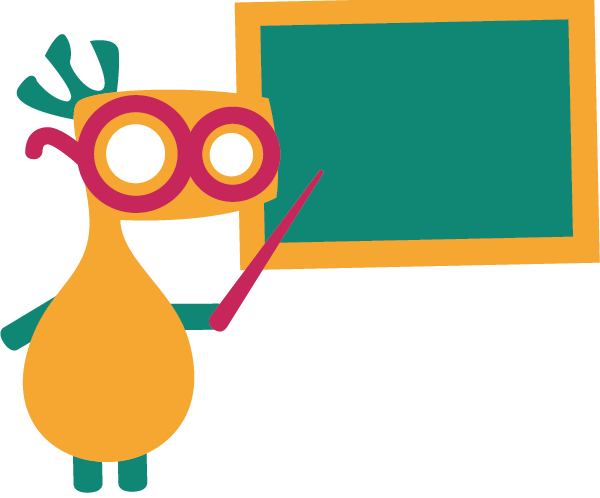 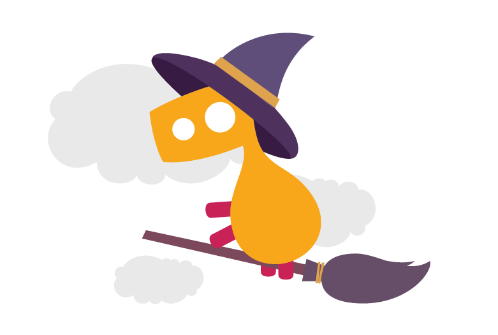 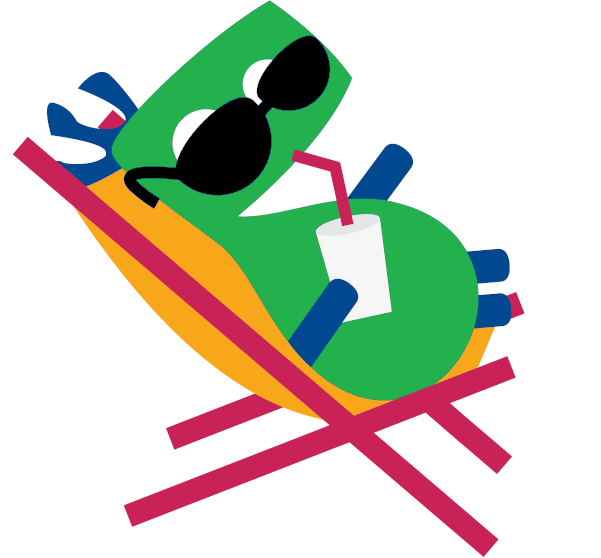 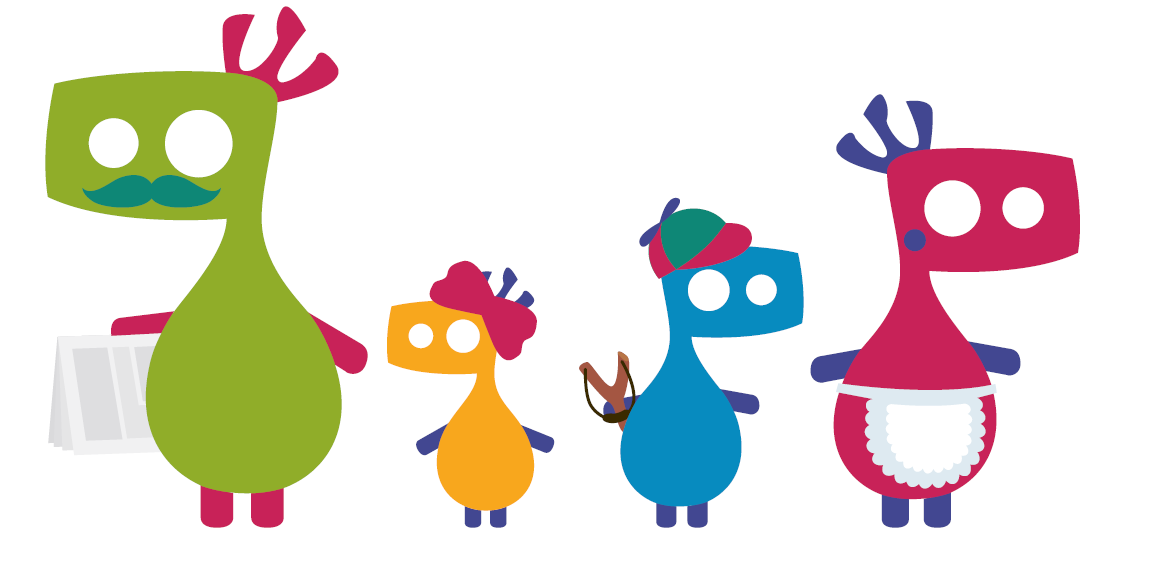 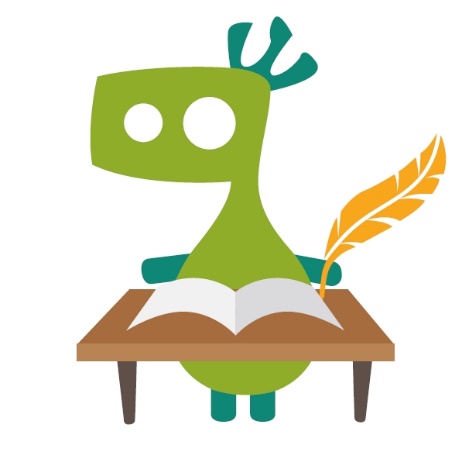 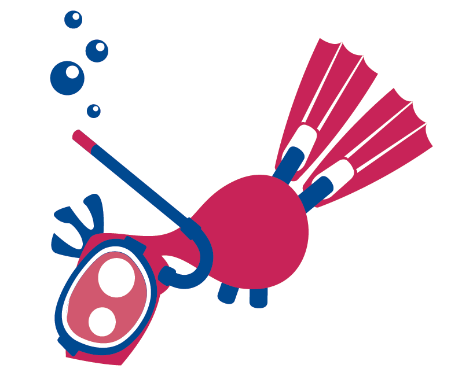 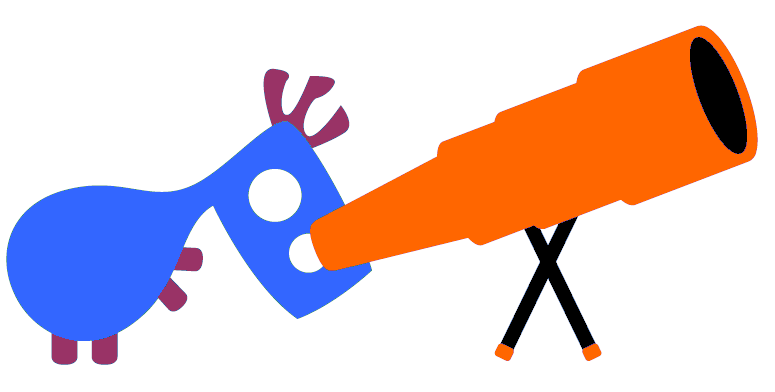 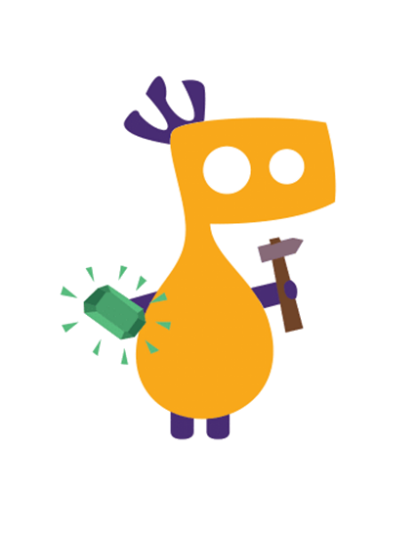 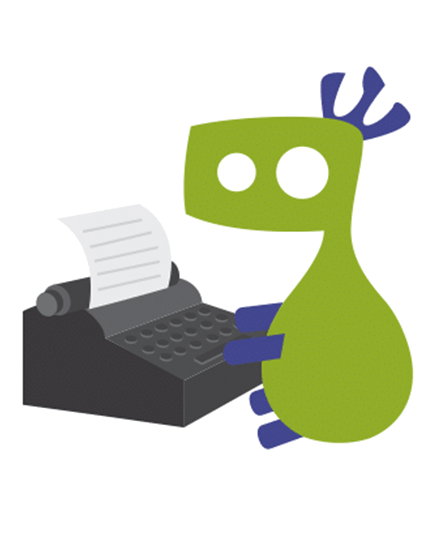 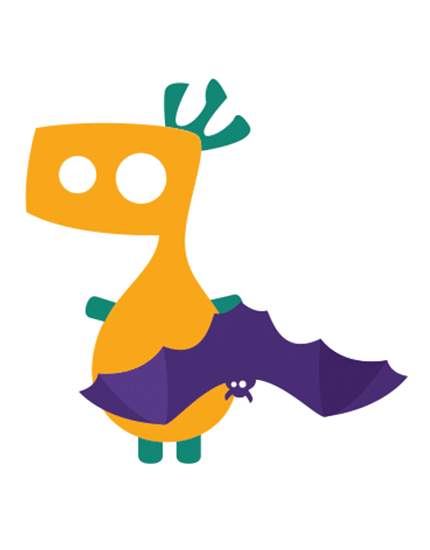 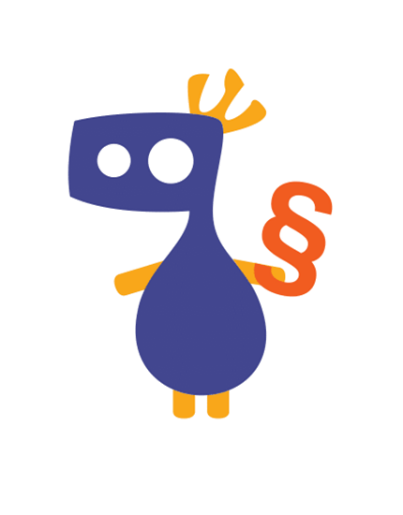 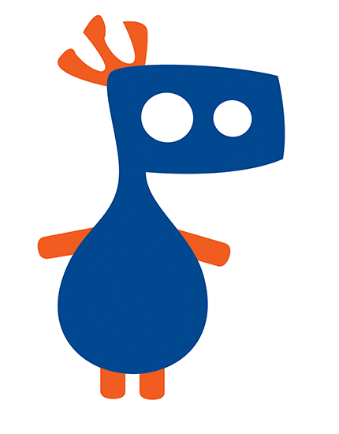